EMA 405
Truss Elements
Truss Elements
Used for “bridge” analysis, cranes, etc.
Support only tension or compression (no bending, hinged at ends)
2 degrees of freedom (ux and uy) per node for 2-D bar
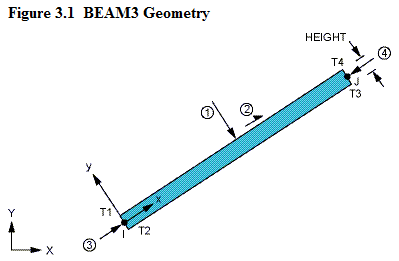 Stiffness for Truss Elements
F1
F2
A, E
u1
u2
L
A Global Element Matrix (Example)
P
A, E
A, E
u1
u2
u3
L
L
Solution